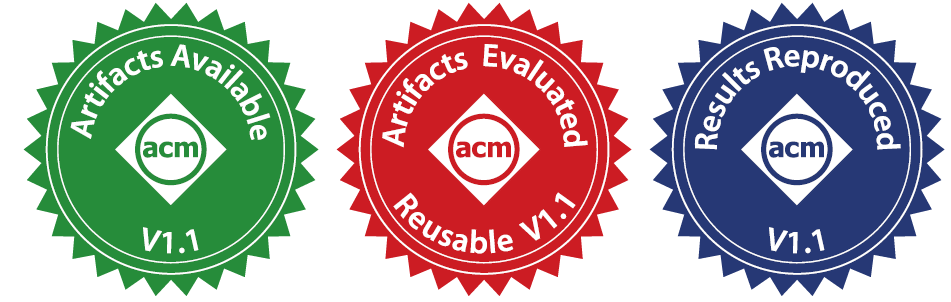 A Compiler Framework for Optimizing Dynamic Parallelism on GPUs
Mhd Ghaith Olabi1, Juan Gómez Luna2, Onur Mutlu2, Wen-mei Hwu3,4, Izzat El Hajj1

1American University of Beirut    2ETH Zurich    3NVIDIA    4University of Illinois at Urbana-Champaign
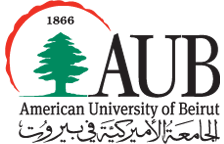 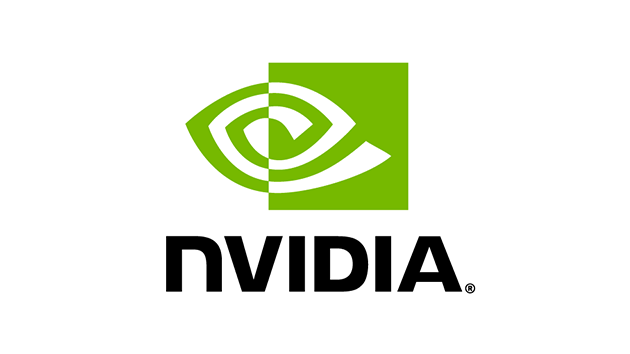 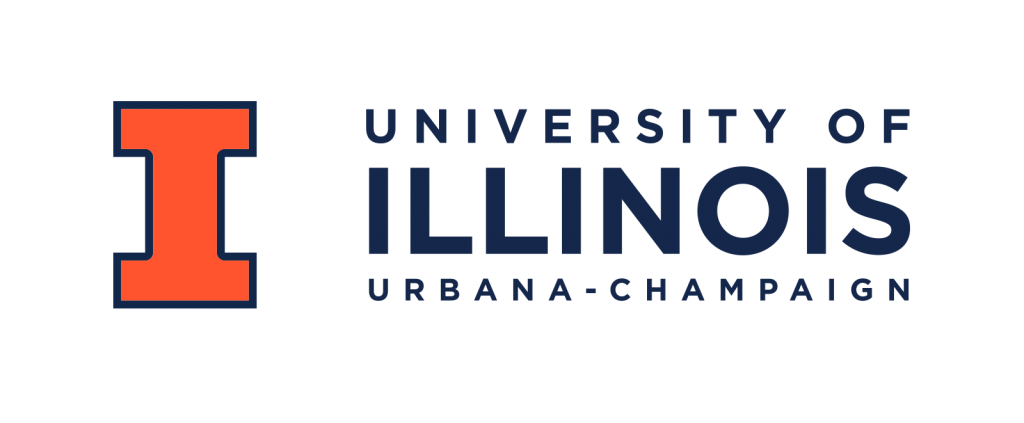 Dynamic Parallelism on GPUs
Dynamic parallelism enables executing GPU threads to launch other grids of threads







Useful for implementing computations with nested parallelism
Parent threads
Dynamic launch
Parameters and launch configurations
Child grids
[Speaker Notes: Showcase BFS]
Dynamic Parallelism Overhead
Using dynamic parallelism may cause many small grids to be launched

Launching many small grids causes performance degradation due to:
Congestion
Limited number of grids can execute simultaneously (others need to wait)
Hardware underutilization
If grids are small, their may not be enough threads launched to fully utilize hardware resources

Solution: launch fewer grids of larger sizes
[Speaker Notes: Showcase BFS]
Prior Work: Aggregation
Aggregation is an optimization where:
Multiple child grids are consolidated into a single aggregated grid
One parent thread launches the aggregated grid on behalf of the rest
I. El Hajj, J. Gomez-Luna, C. Li, L.-W. Chang, D. Milojicic, and W.-m. ´ Hwu, “KLAP: Kernel launch aggregation and promotion for optimizing dynamic parallelism,” in Microarchitecture (MICRO), 2016 49th Annual IEEE/ACM International Symposium on. IEEE, 2016, pp. 1–12
D. Li, H. Wu, and M. Becchi, “Exploiting dynamic parallelism to efficiently support irregular nested loops on GPUs,” in Proceedings of the 2015 International Workshop on Code Optimisation for Multi and Many Cores. ACM, 2015, p. 5.
Li, D., Wu, H., & Becchi, M., “Nested parallelism on GPU: Exploring parallelization templates for irregular loops and recursive computations,” in Parallel Processing (ICPP), 2015 44th International Conference on. IEEE, 2015, pp. 979– 988.
H. Wu, D. Li, and M. Becchi, “Compiler-assisted workload consolidation for efficient dynamic parallelism on GPU,” arXiv preprint arXiv:1606.08150, 2016.
Prior Work: Aggregation
Aggregation is an optimization where:
Multiple child grids are consolidated into a single aggregated grid
One parent thread launches the aggregated grid on behalf of the rest
Memory access
In memory
+ Reduces congestion by reducing the number of launched grids

+ Improves utilization because aggregated child grids have more threads then original ones
Aggregated child grid
Contributions
Thresholding (as a compiler optimization)
Prior work relies on programmers to apply it manually

Coarsening of child thread blocks
Prior work on compiler-based coarsening not specialized for dynamic parallelism

Aggregation of child grids at multi-block granularity
Prior work only compiler-based aggregation only considers warp, block, and grid granularity

One compiler framework that combined the three optimizations
Thresholding
Thresholding is an optimization where:
A grid is launched dynamically only if the number of child threads exceeds a certain threshold
Otherwise, work is executed sequentially by the parent thread
Thresholding
Thresholding is an optimization where:
A grid is launched dynamically only if the number of child threads exceeds a certain threshold
Otherwise, work is executed sequentially by the parent thread
Child thread serialized in parent thread
+ Reduces congestion by reducing the number of launched grids

+ Improves utilization by only allowing grids with many threads to be launched
Coarsening
Coarsening is a transformation where:
The work of multiple child blocks is assigned to a single child block
Original thread block before coarsening
Coarsening
Coarsening is a transformation where:
The work of multiple child blocks is assigned to a single child block
Coarsened child grids
+ When applied before aggregation, amortizes the cost of disaggregation (incurred once per child blocks)
Multi-block Granularity Aggregation
Multi-block granularity aggregation is an optimization where:
The child grids of multiple parent blocks are consolidated into a single aggregated grid
Multi-block Granularity Aggregation
Multi-block granularity aggregation is an optimization where:
The child grids of multiple parent blocks are consolidated into a single aggregated grid
+ Compared to block granularity, launches fewer and larger grids

+ Compared to grid granularity, launches child grids more eagerly
Overall Speedup
We evaluate all combinations of optimizations for 7 benchmarks with 2 datasets each
Overall Speedup
We report speedup (higher is better) over the baseline that uses CUDA dynamic parallelism (CDP)
Overall Speedup
Observation #1: Not using CDP performs better than naïve CDP (same observation as prior work).
Overall Speedup
Observation #2: Aggregation improves performance of naïve CDP (same observation as prior work).
KLAP(CDP+A) is 12.1× faster than CDP on average (geomean).
Overall Speedup
Observation #3: Thresholding alone improves the performance over CDP.
CDP+T is 13.4× faster than CDP on average (geomean).
Overall Speedup
Observation #4: Thresholding and Aggregation together improve the performance over CDP even more.
Despite both targeting the same source of inefficiency, one optimization does not obviate the other.
Overall Speedup
Observation #5: Coarsening alone does not improve performance substantially over CDP.
CDP+C is 1.01× faster than CDP.
Overall Speedup
Observation #6: Coarsening does improve performance when combined with the other optimizations.
Recall: main benefit was amortizing overhead of aggregation. CDP+T+C+A is 1.22× faster than CDP+T+A.
Summary
We present a compiler framework for optimizing the use of dynamic parallelism on GPUs in applications with nested parallelism
The framework includes three key optimizations: 
Thresholding
Coarsening
Aggregation
Our evaluation shows that our compiler framework substantially improves performance of applications with nested parallelism that use dynamic parallelism
43.0× faster than CDP.
8.7× faster than No CDP
3.6× faster than prior aggregation work (KLAP)
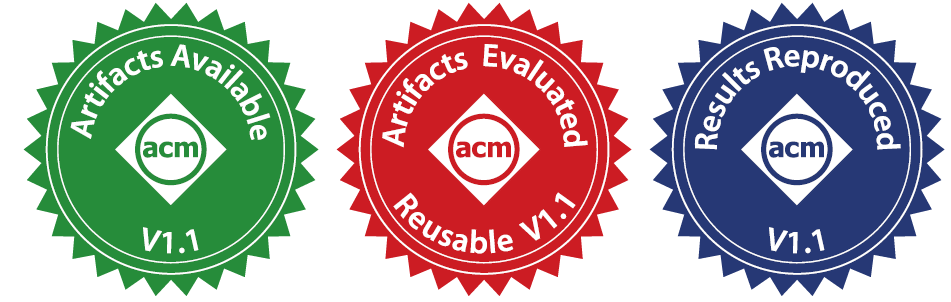 Thank you!A Compiler Framework for Optimizing Dynamic Parallelism on GPUs
Mhd Ghaith Olabi1, Juan Gómez Luna2, Onur Mutlu2, Wen-mei Hwu3,4, Izzat El Hajj1

1American University of Beirut    2ETH Zurich    3NVIDIA    4University of Illinois at Urbana-Champaign

Contact: moo02@mail.aub.edu
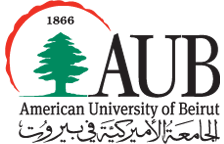 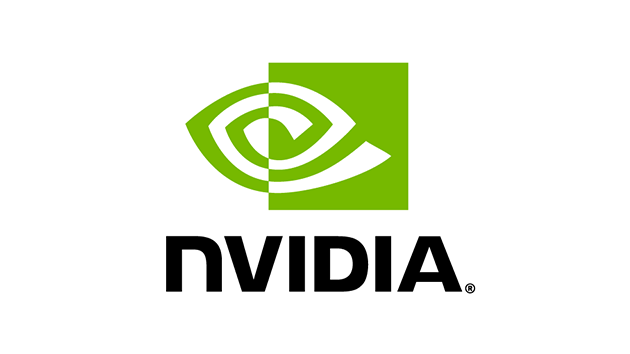 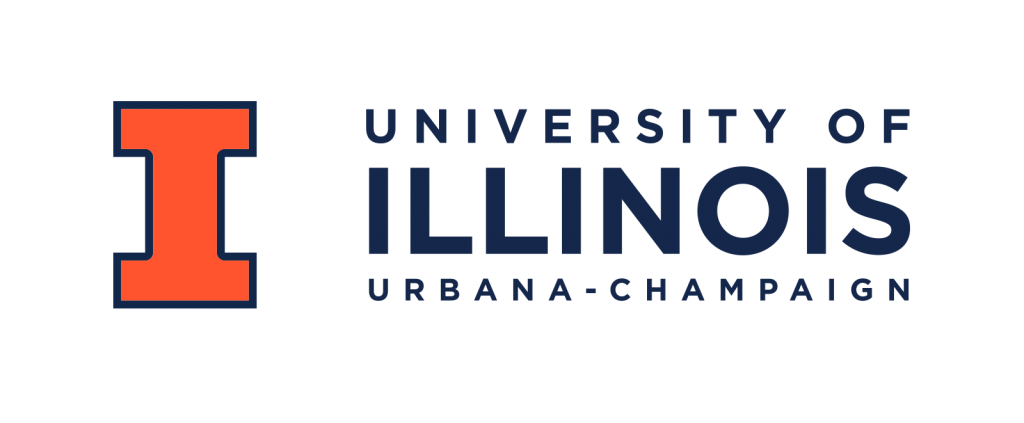